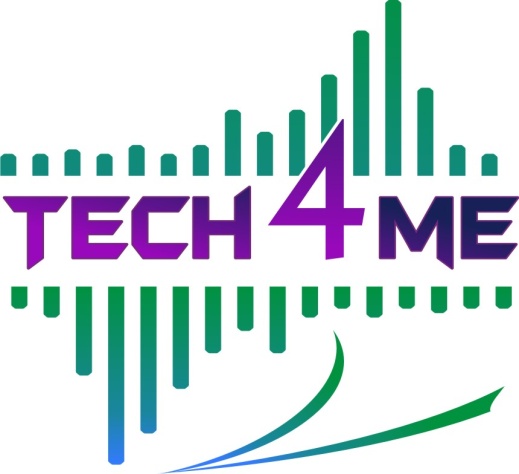 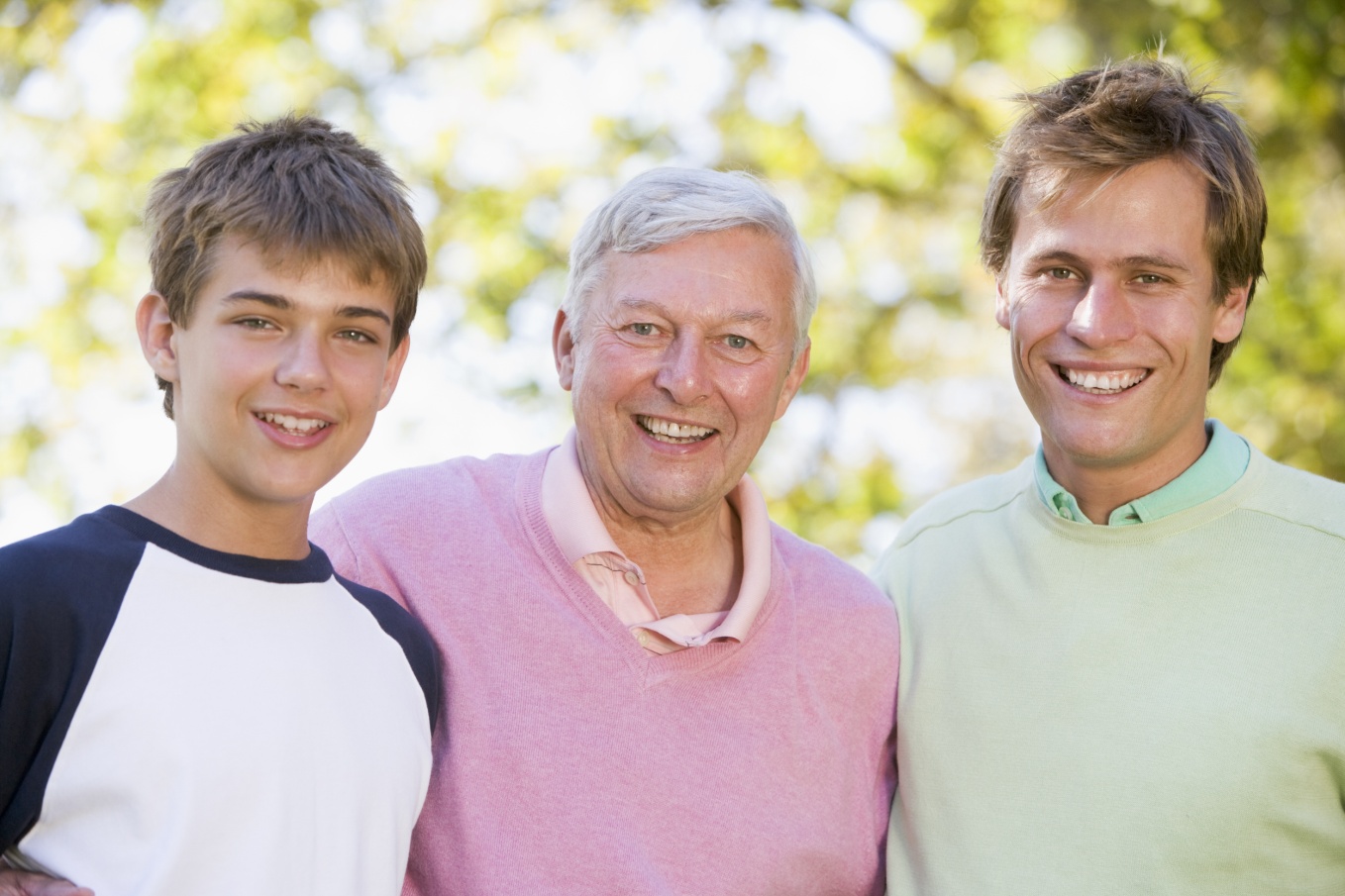 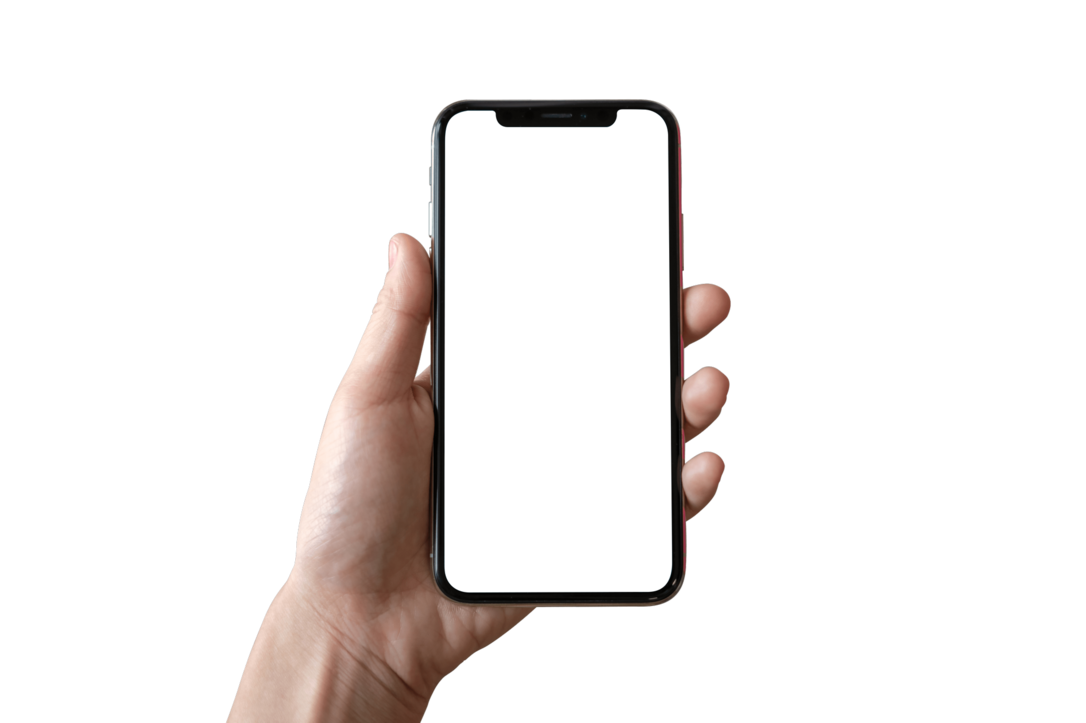 Мужское здоровье Вместе с АПК TECH4ME
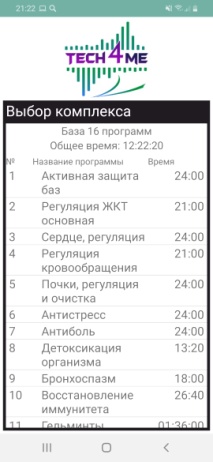 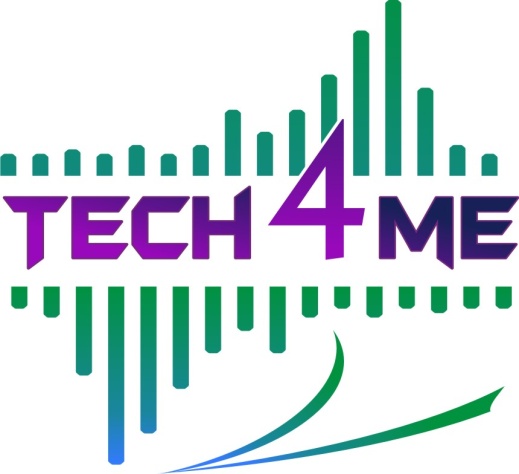 К сожалению, за последние десятилетия многие заболевания серьезно «помолодели». Раньше ряд болезней, например, инфаркты и инсульты, крайне редко встречались у молодых людей, а теперь эти заболевания поражают мужчин в самом расцвете сил, нередко приводя к инвалидизации и нетрудоспособности.

Не только стрессы и плохая экология приводят мужчину к раннему уходу и болезням,  но и вредные привычки. Все знают, что курить вредно, а все равно курят, злоупотребление алкоголем тоже вредно, но все равно пьют.  Вот и возникают разные проблемы со здоровьем.

Так же, как и у женщин, у них болит сердце, суставы, желудок, печень и так далее. И  так же, как у женщин возникают женские болезни, у мужчин  возникают свои, мужские, а это сказывается на снижении половой активности и неудовлетворенности.
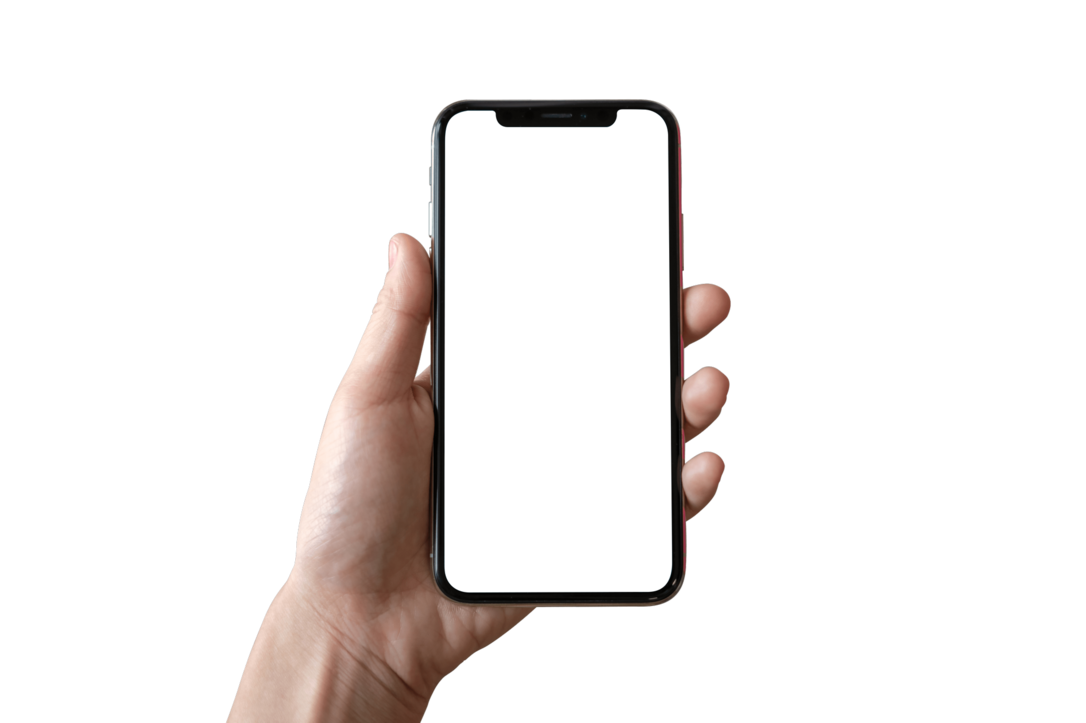 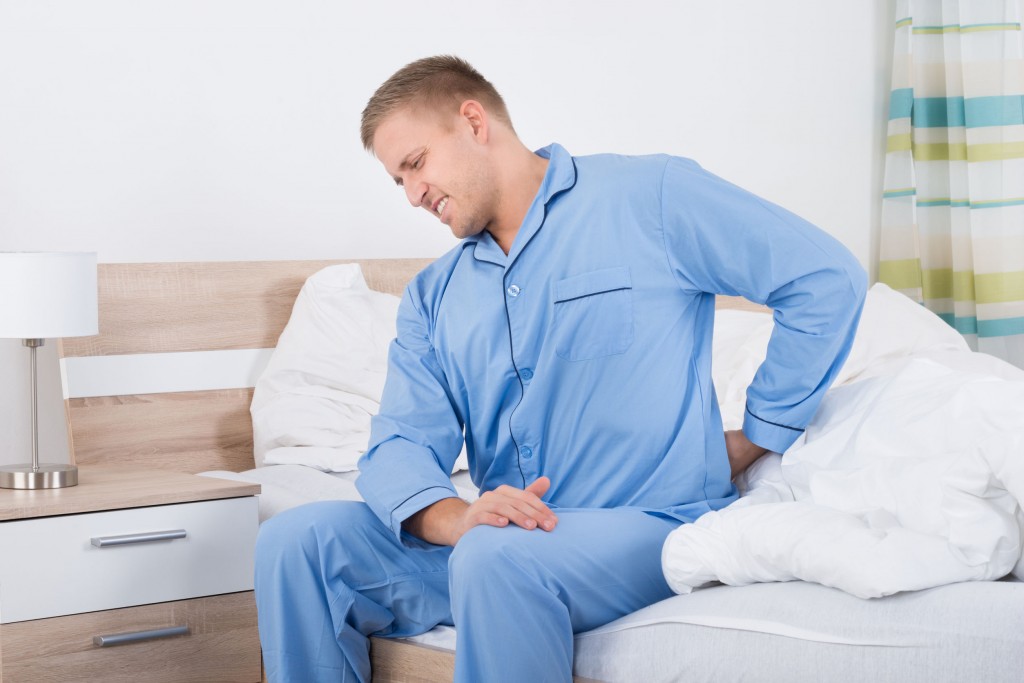 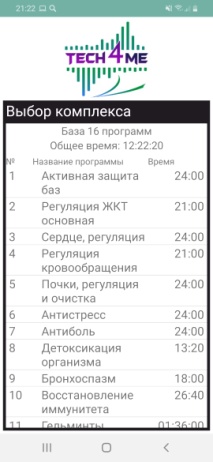 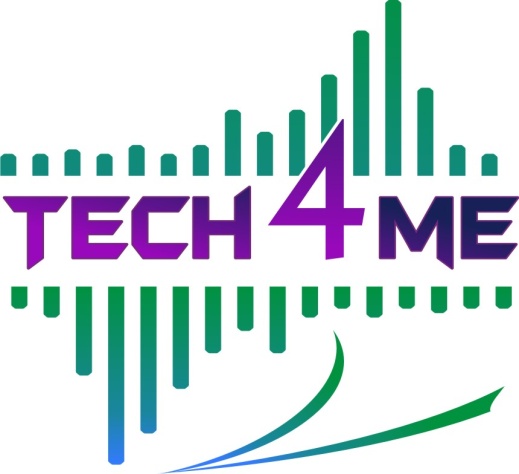 Мужчинам явно нужно тщательней заботиться о своём здоровье. И в этом может помочь метод частотной коррекции организма, пробор TECH4ME и набор комплексов «Мужское здоровье». 

Работа с комплексами дает:

 хорошее самочувствие и здоровый вид
 более устойчивый иммунитет и заряд бодрости на каждый день
 улучшение сексуальной функции
 защиту для сердца и сосудов
 улучшает пищеварение
 стимулирует умственную и физическую работоспособность
 возможность организму восстановить гормональный фон

Но главный плюс в простоте и комфорте работы с прибором TECH4ME. Вам всего лишь будет нужно запустить приложение, включить нужный комплекс или программу, и положить смартфон в карман.
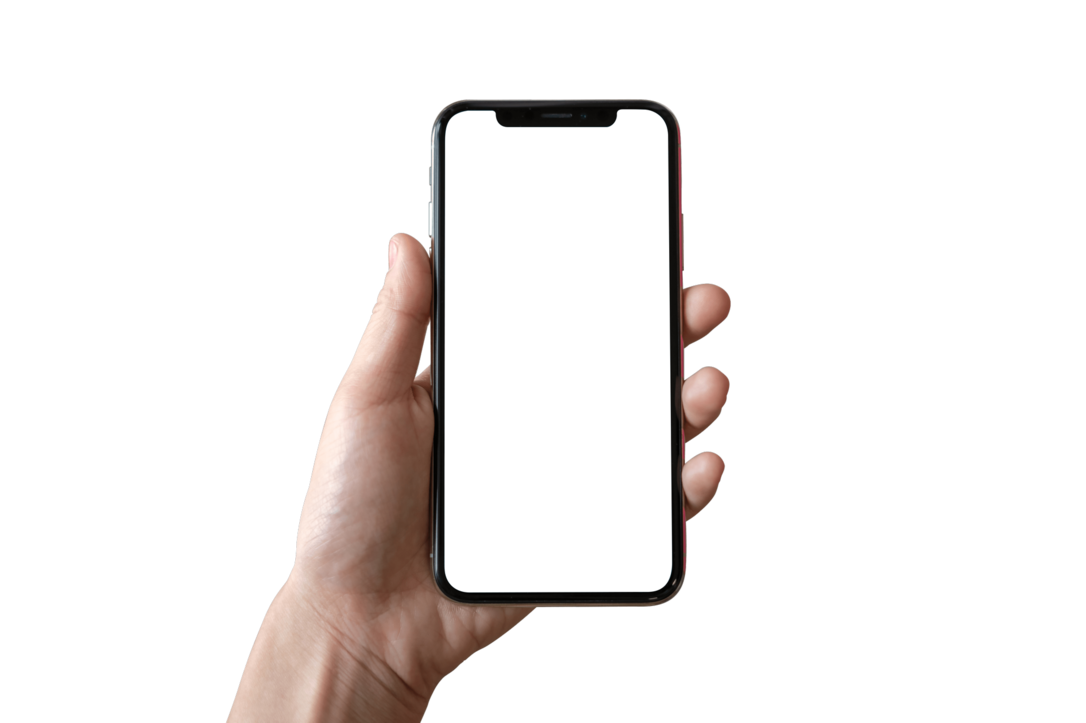 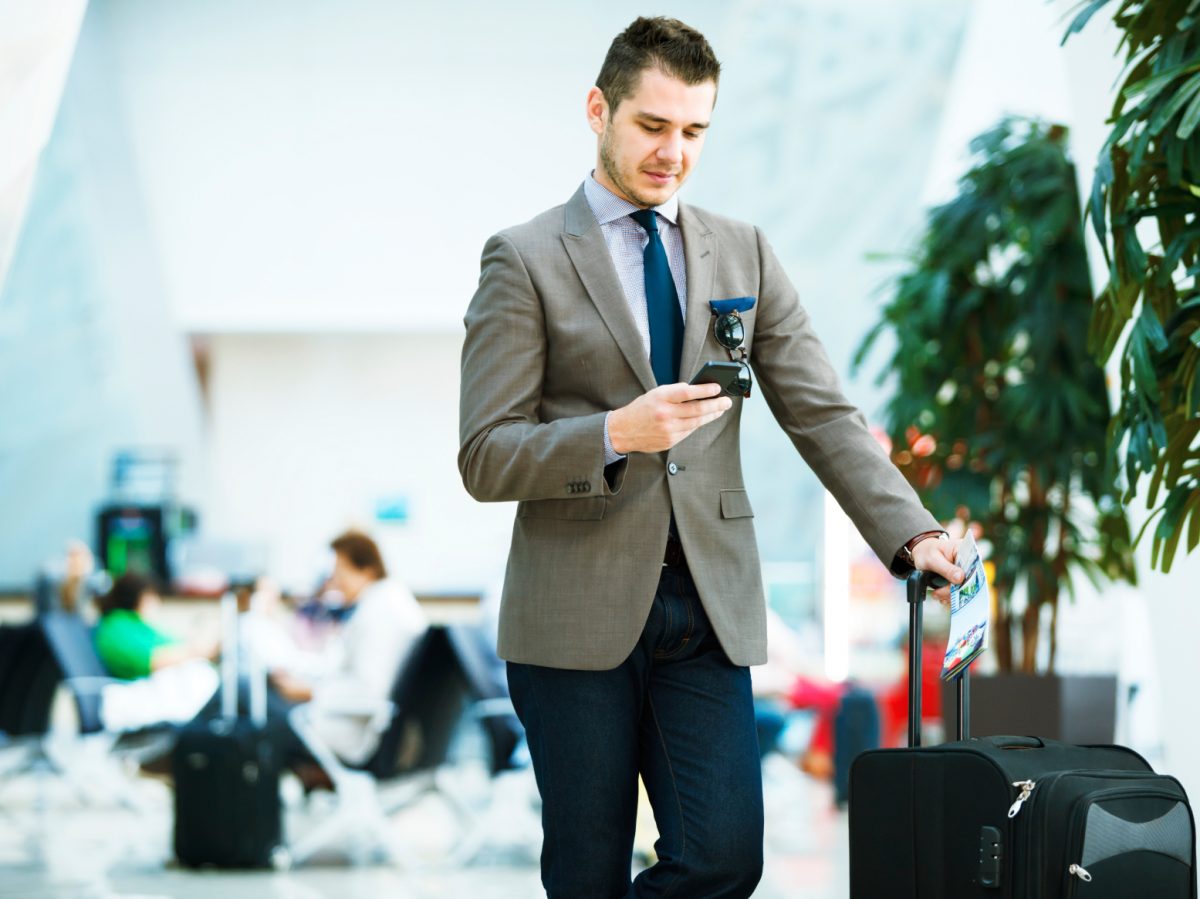 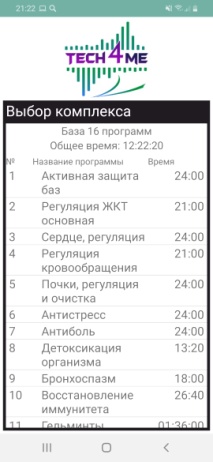 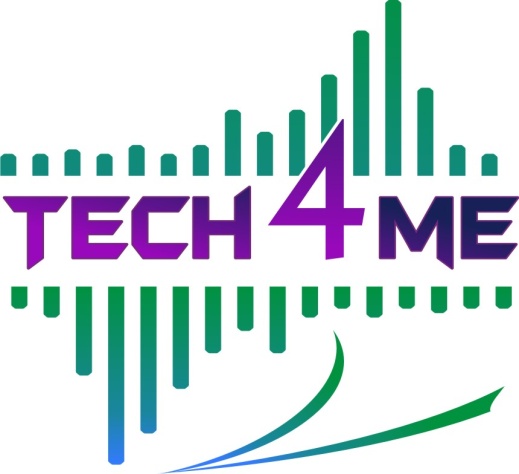 Мужская формула активности

Время работы с комплексом 30 дней с повторением курса по мере необходимости.
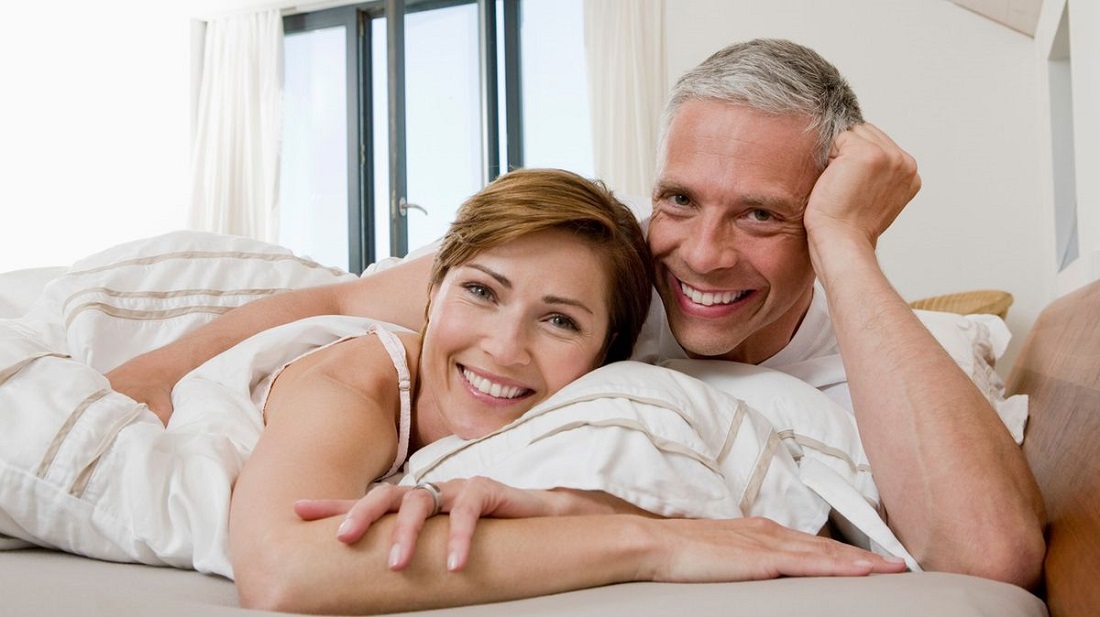 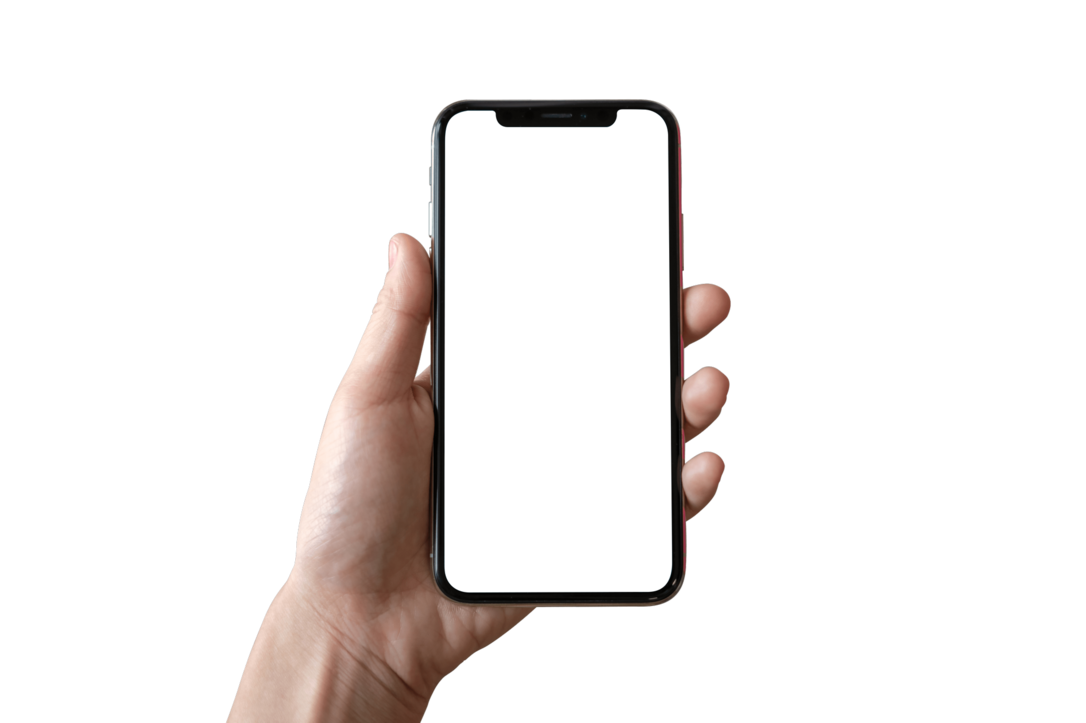 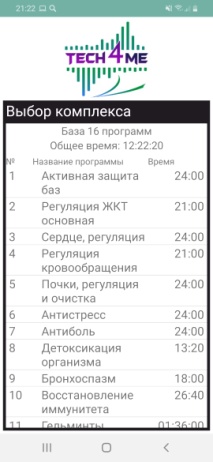 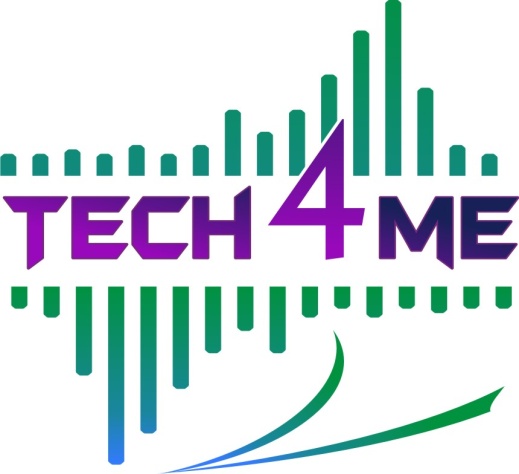 Мужское здоровье 
Простатит и Аденома простаты

Время работы с комплексом 25 дней, с повторением цикла после двухнедельного перерыва.
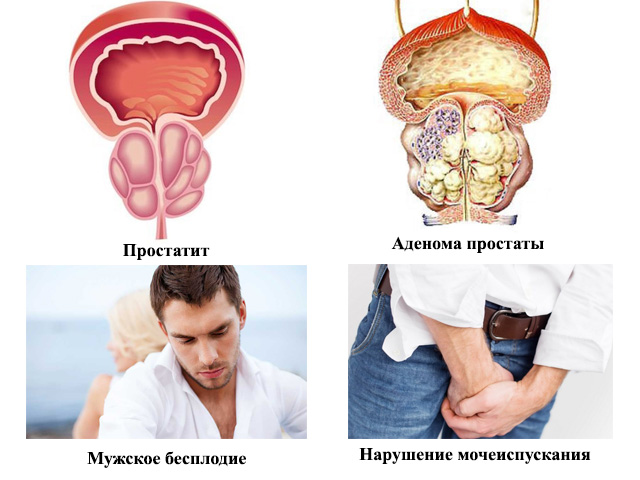 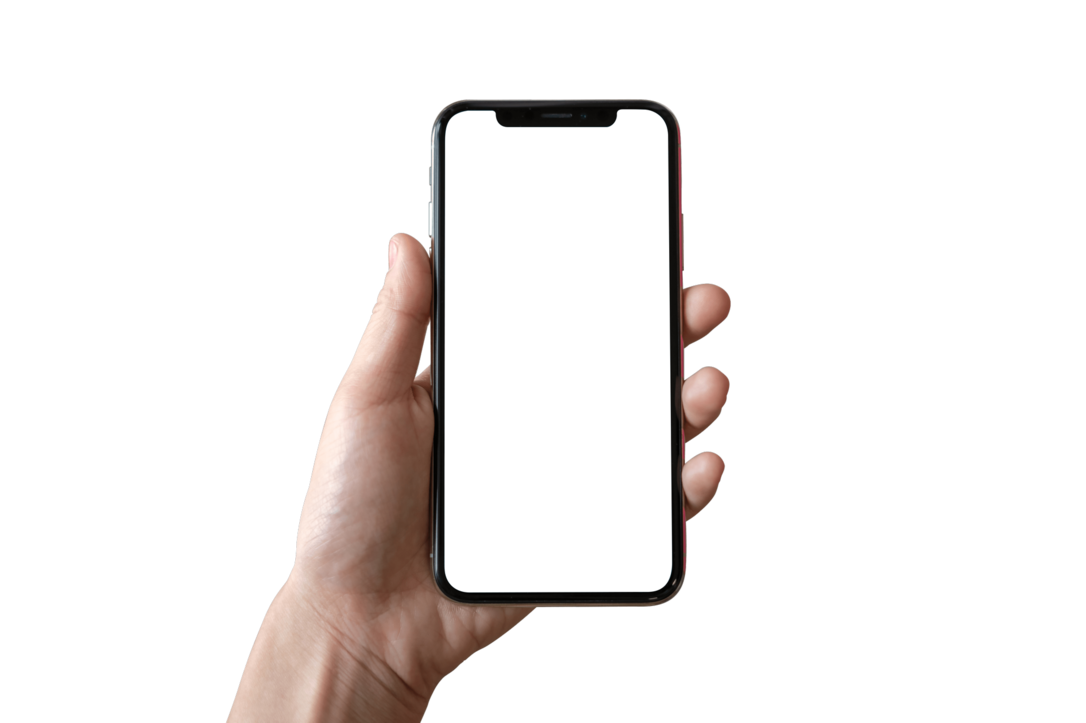 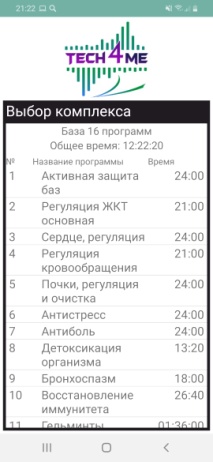 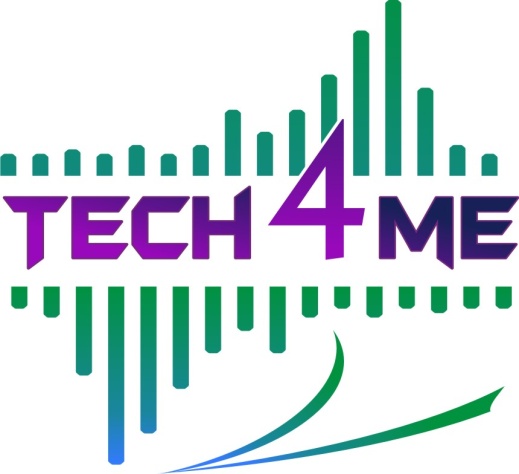 Мужское здоровье 
Здоровые нервы, Антистресс, Депрессия

Время работы с комплексом 21 день, с повторением курса по мере необходимости.
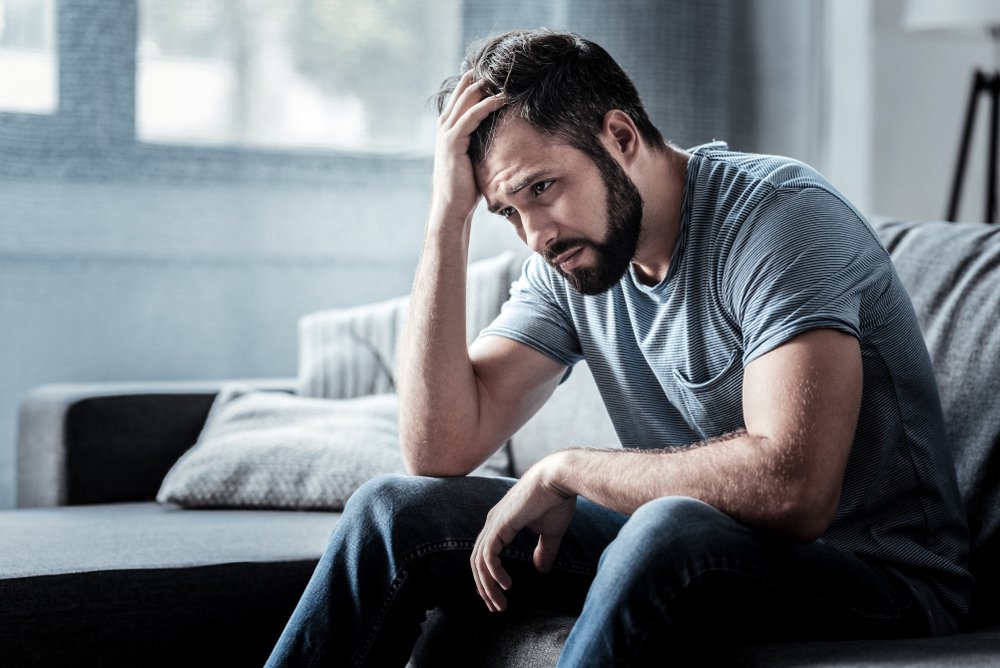 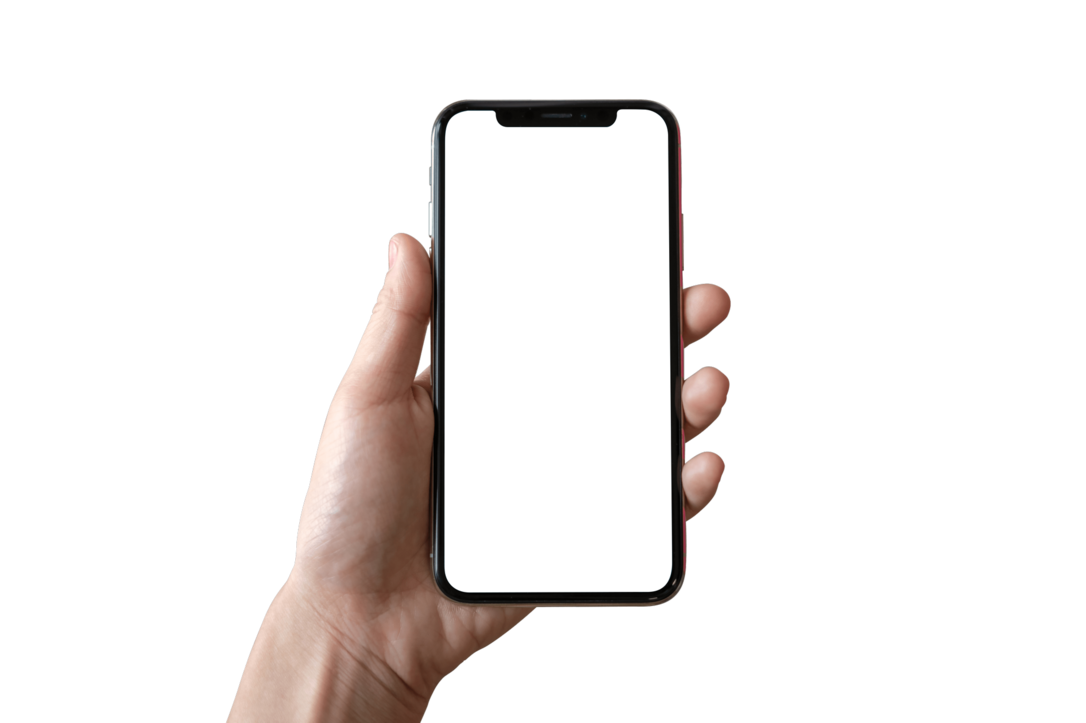 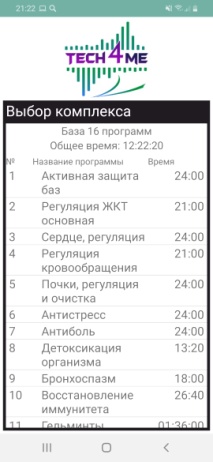 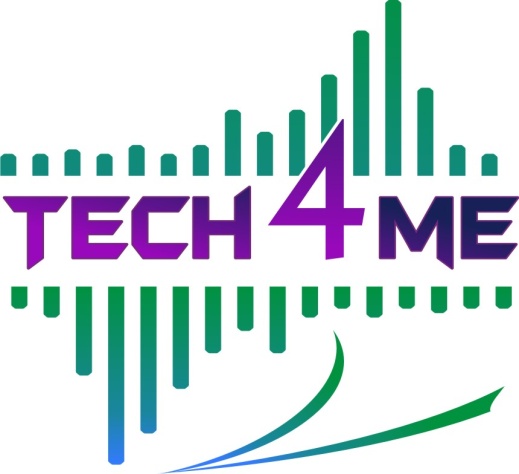 Мужское здоровье
 Сердце

Время работы с комплексом 10 дней с повторением цикла по мере необходимости.
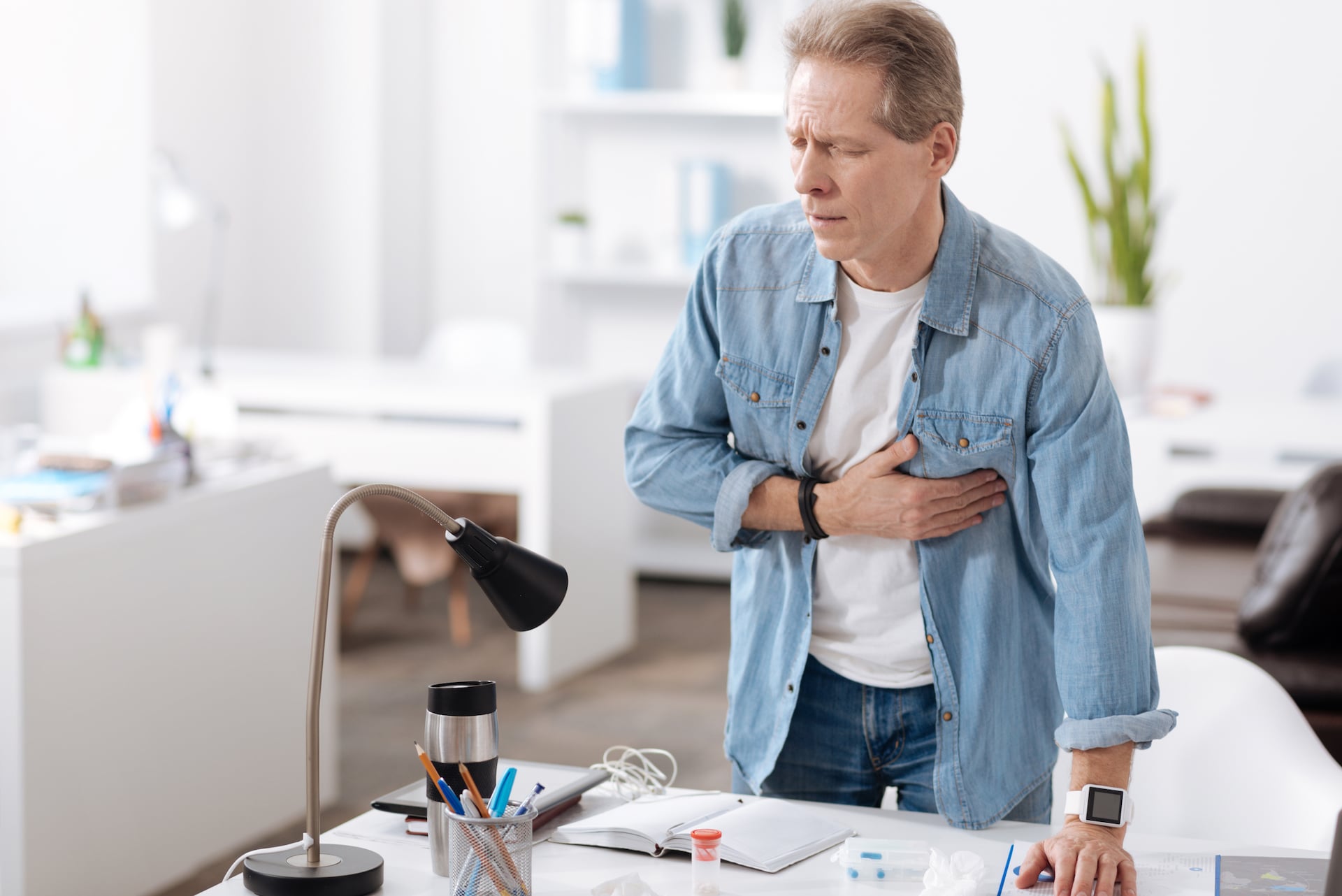 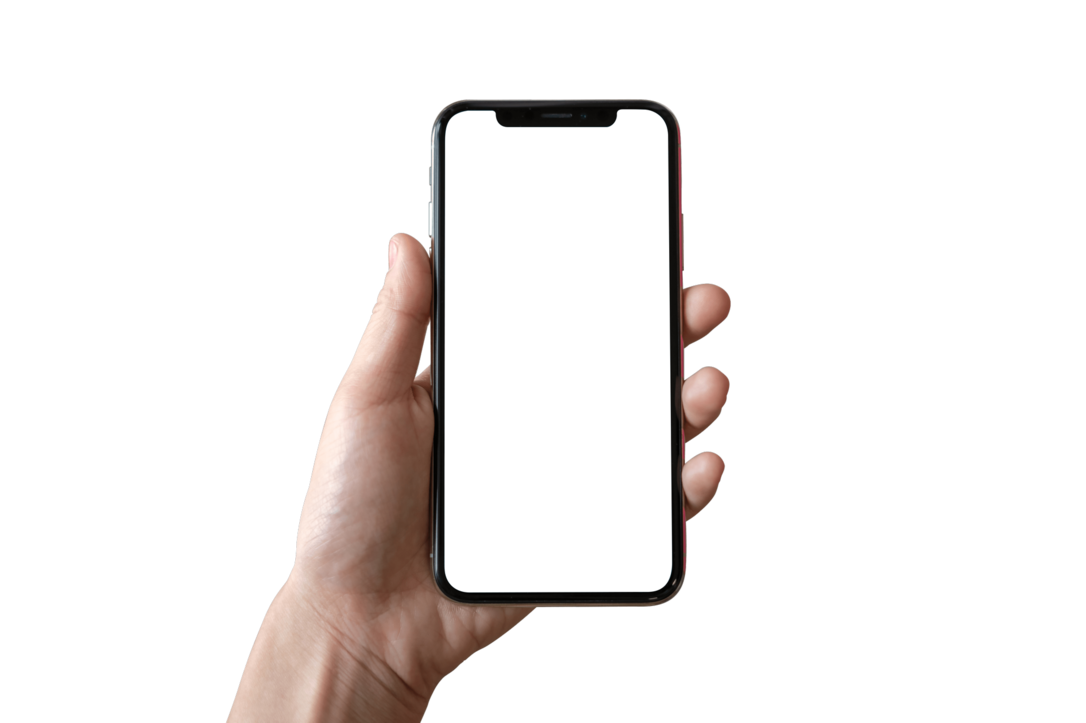 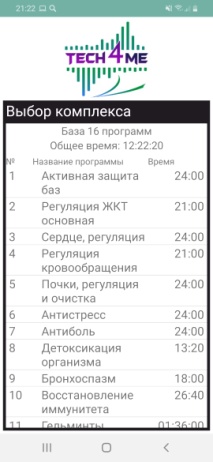 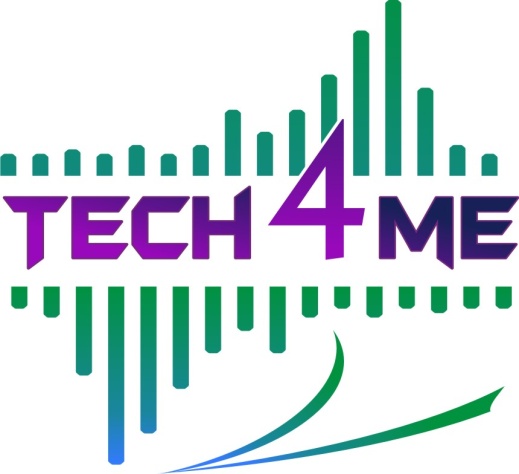 Мужское здоровье 
Мозговая активность

Время работы с комплексом 20 дней с повторением курса после недельного перерыва.
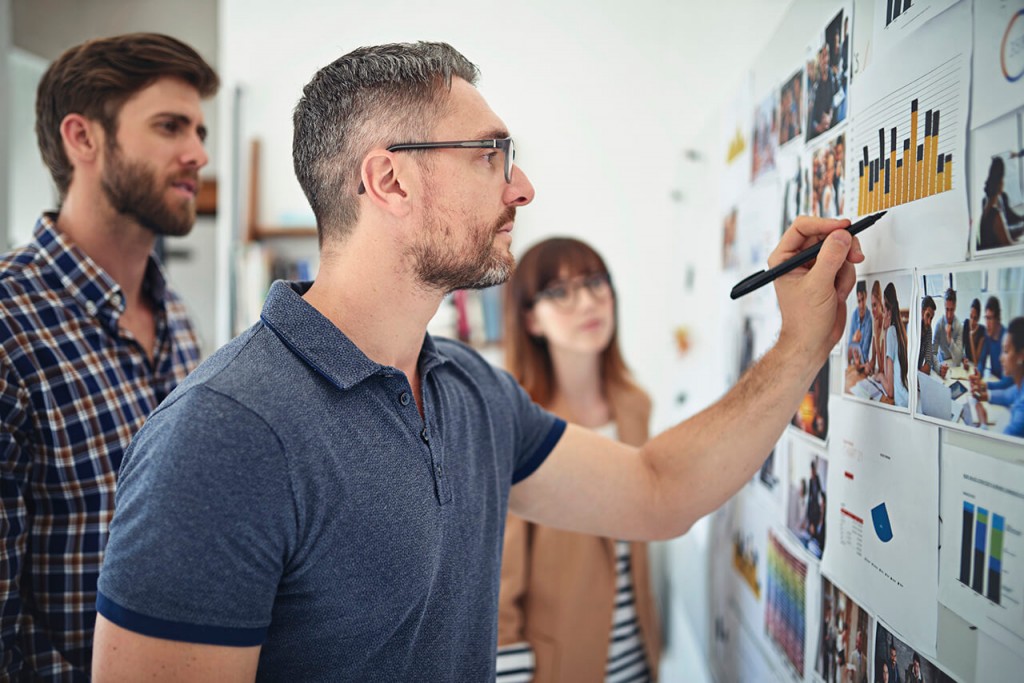 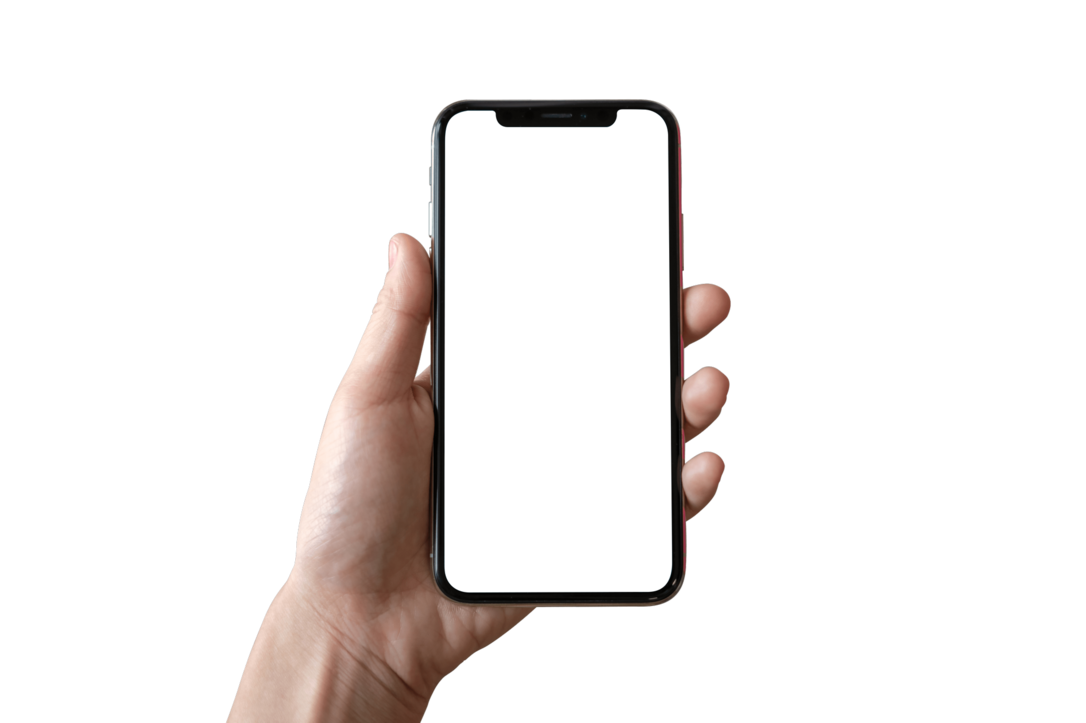 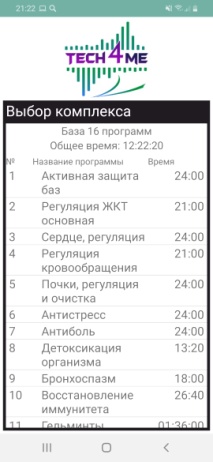 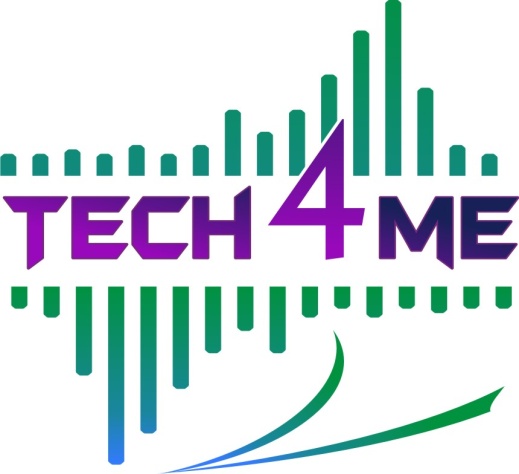 Мужское здоровье
 Антиинсульт

Время работы с комплексами 21 день, с повторением цикла после двухнедельного перерыва.
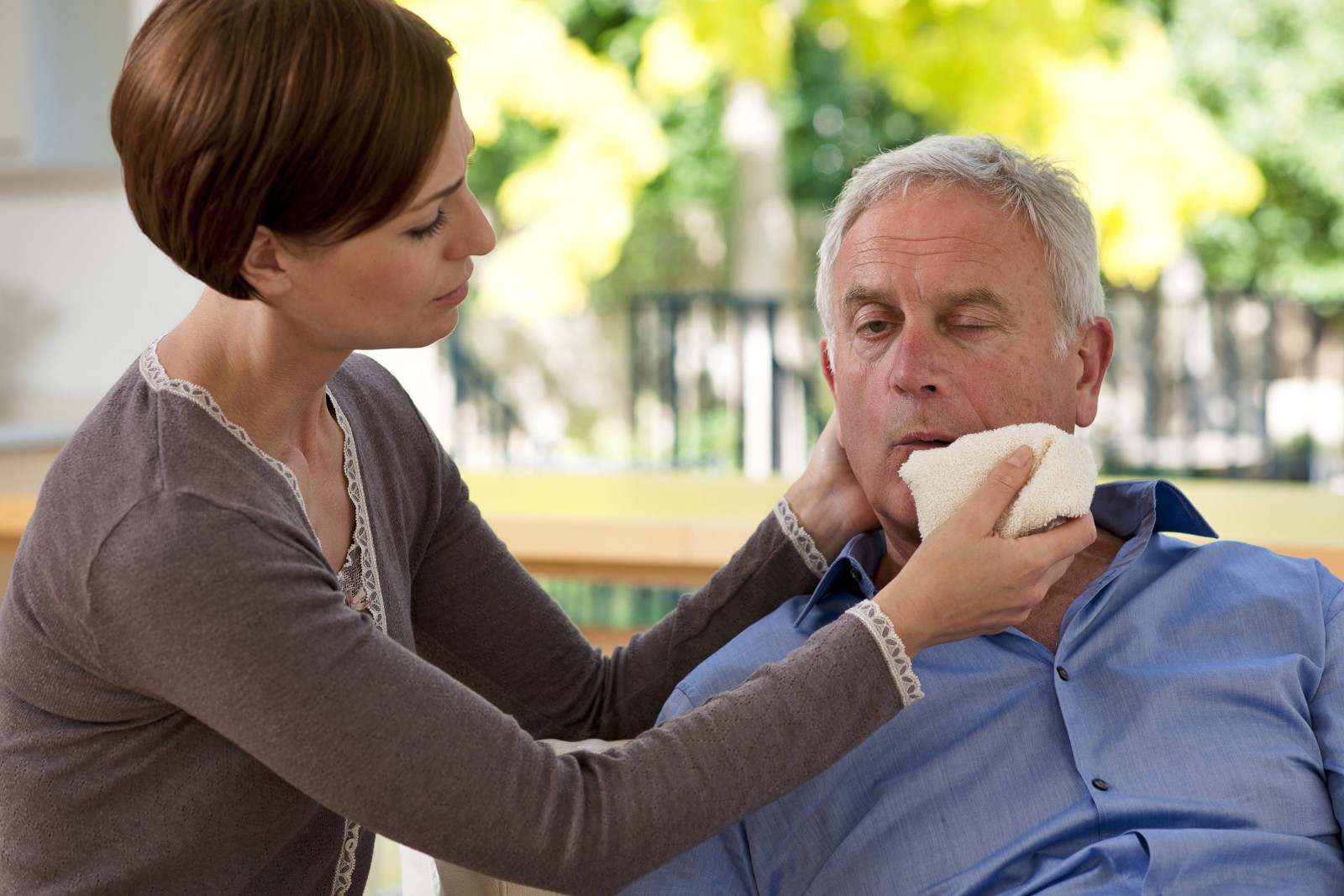 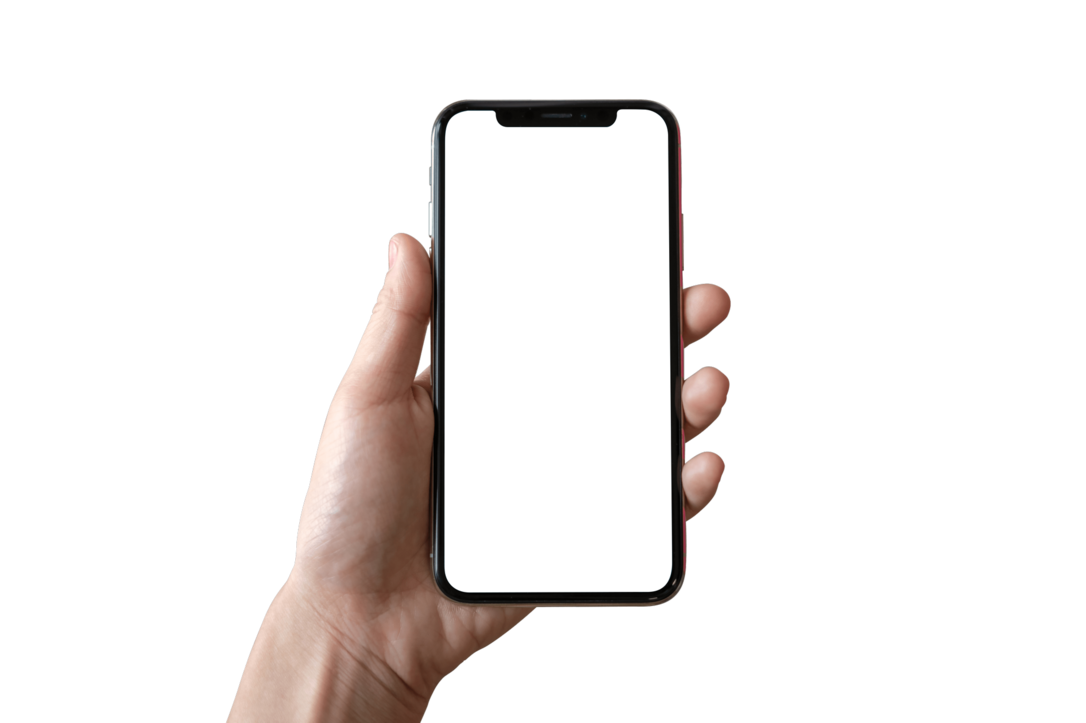 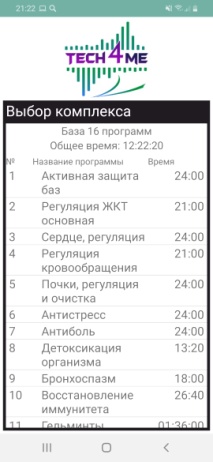 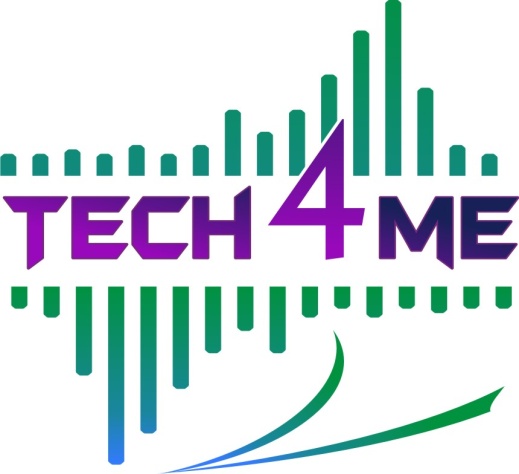 Мужское здоровье
 Антиинфаркт

Ставить комплекс 1 раз в день, общий курс 30 дней, с повторением цикла при необходимости.
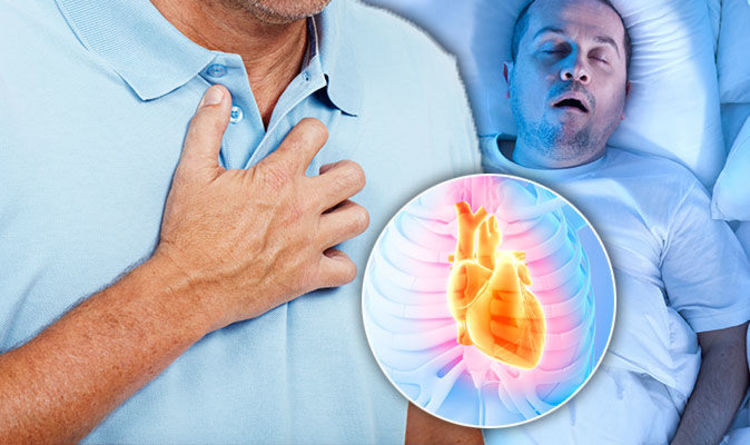 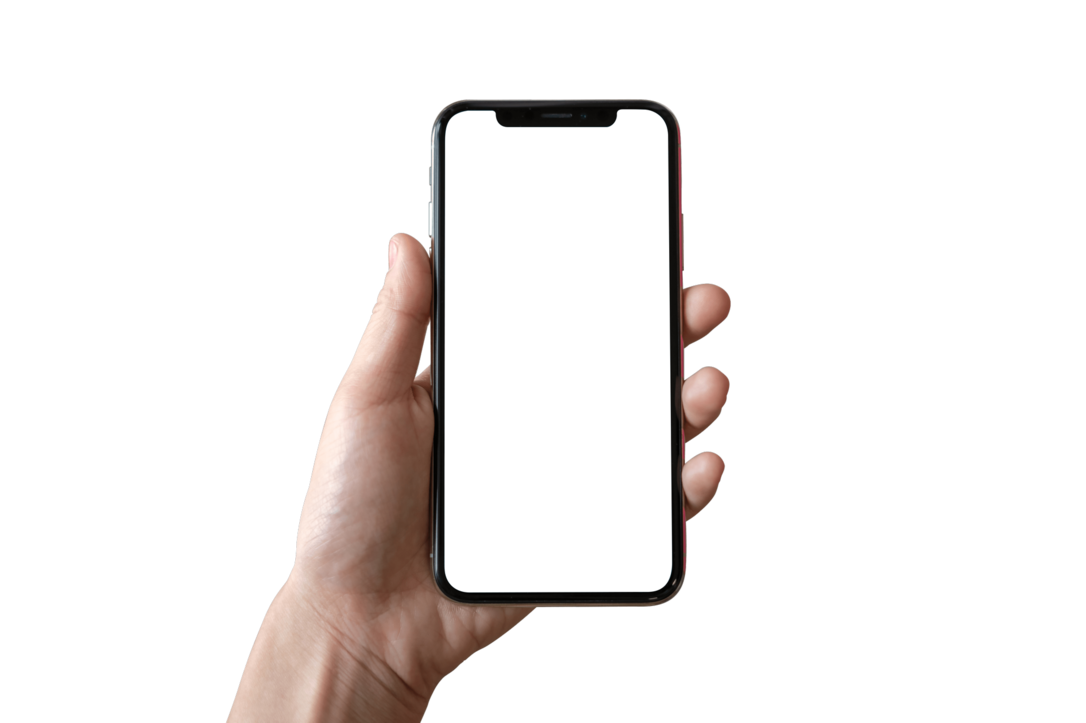 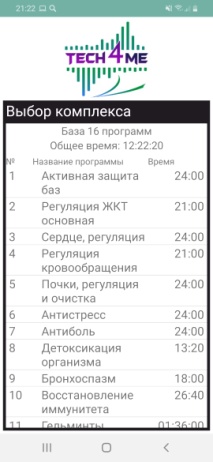 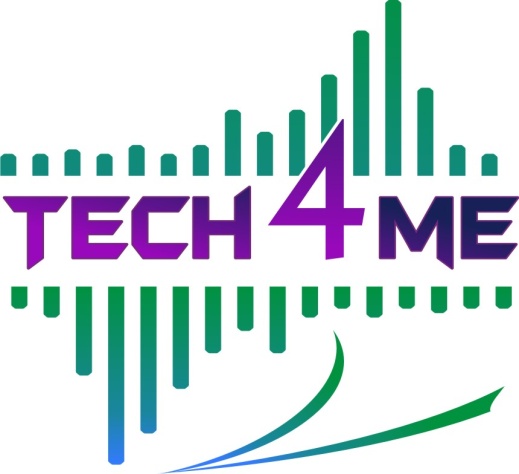 Мужское здоровье

Включать комплекс можно каждый день в течении 2-4 недель и повторять по мере необходимости.
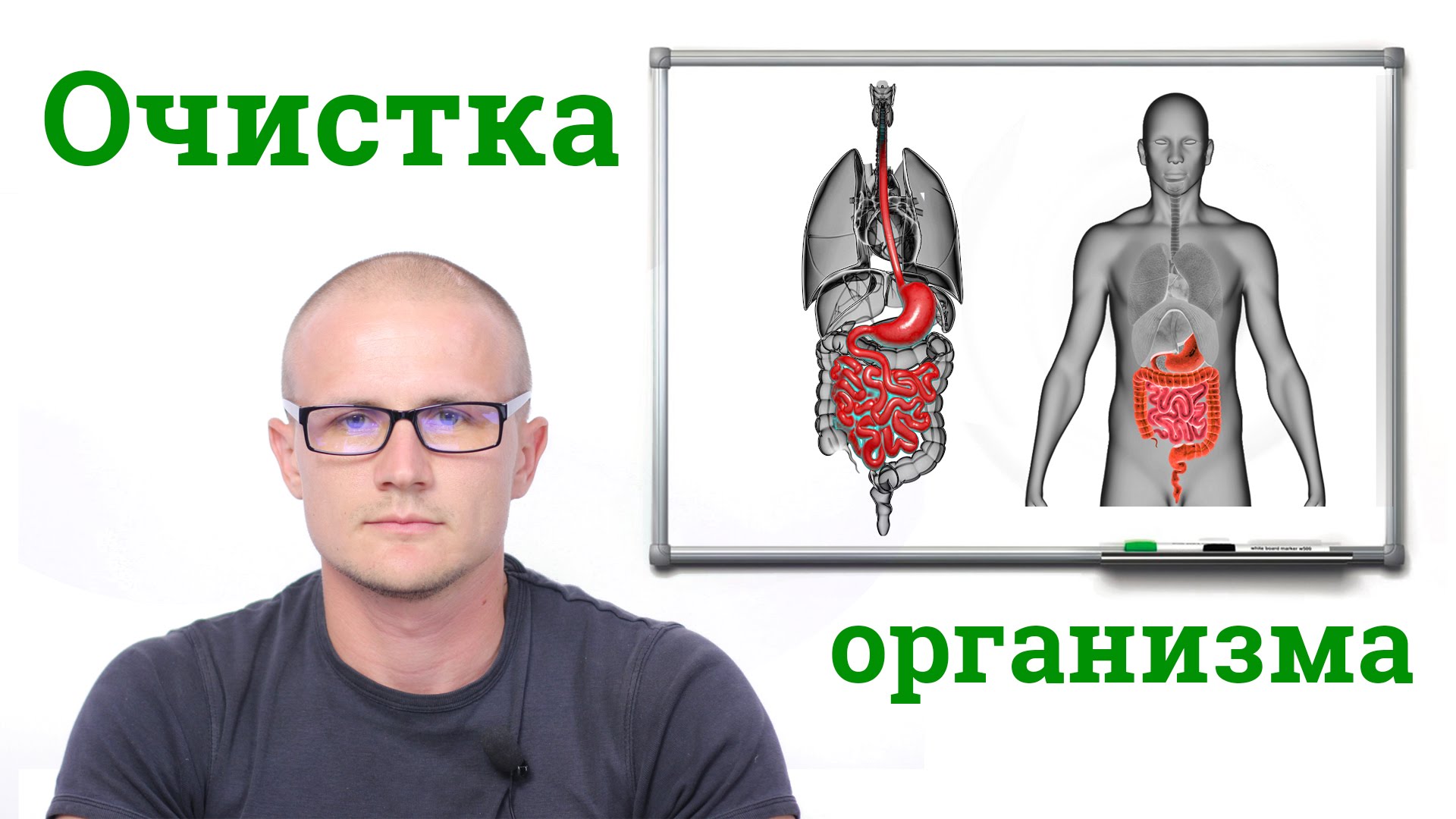 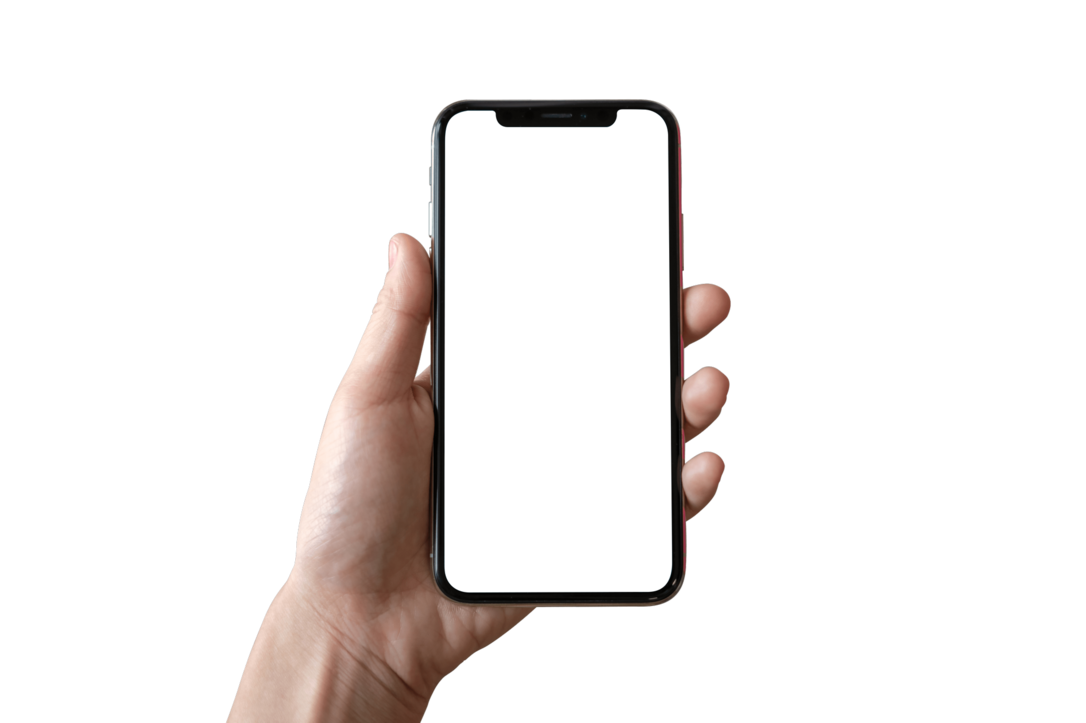 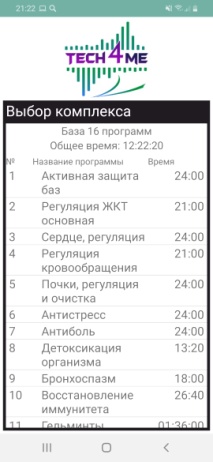 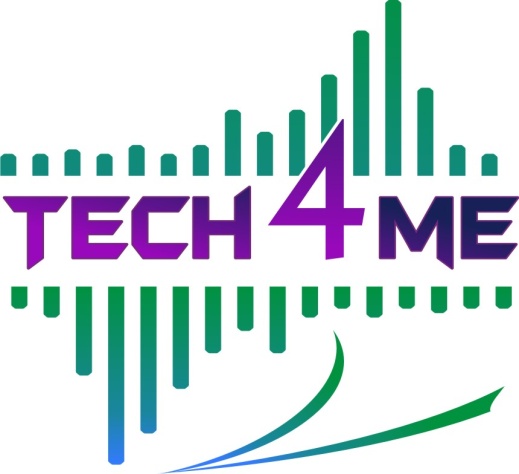 Мужское здоровье 
Пищеварение в норме

Время работы с комплексом 14 дней с повторением курса по мере необходимости.
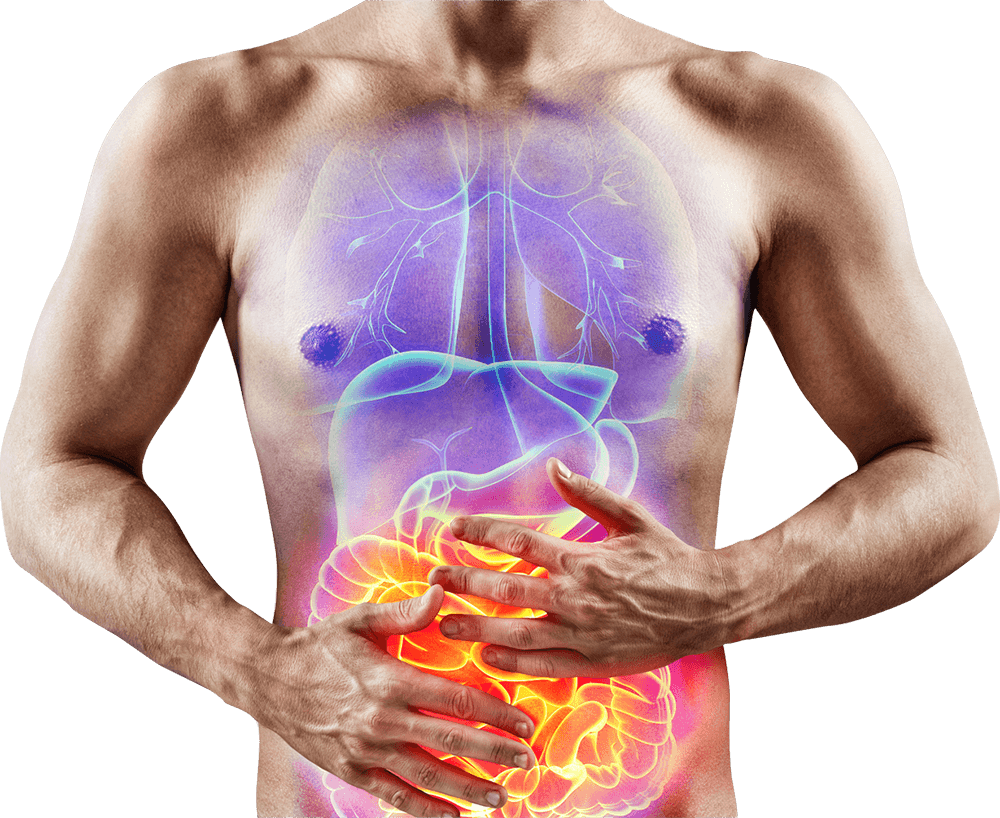 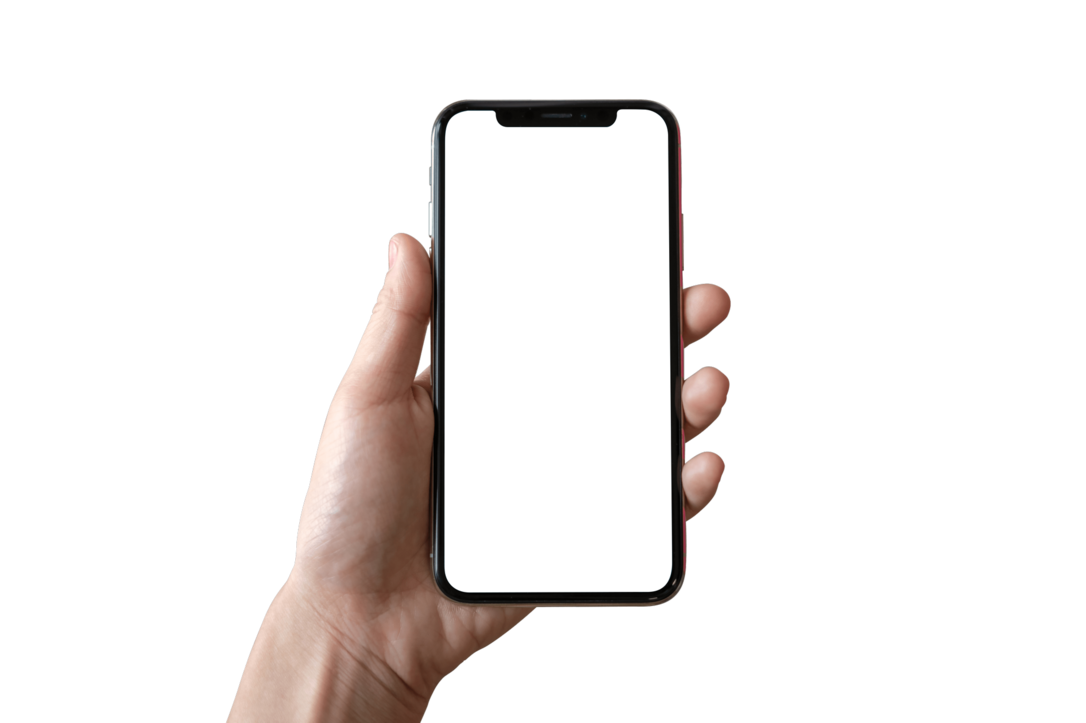 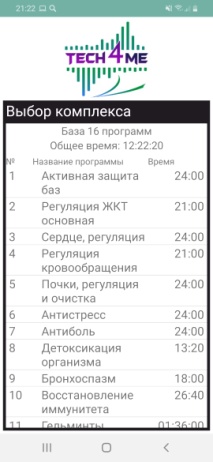 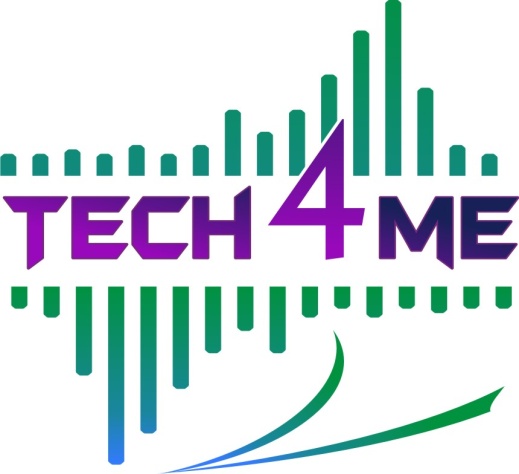 Мужское здоровье
 Позвоночник и суставы в нормеВремя работы с комплексами 21 день, с повторением цикла после двухнедельного перерыва.
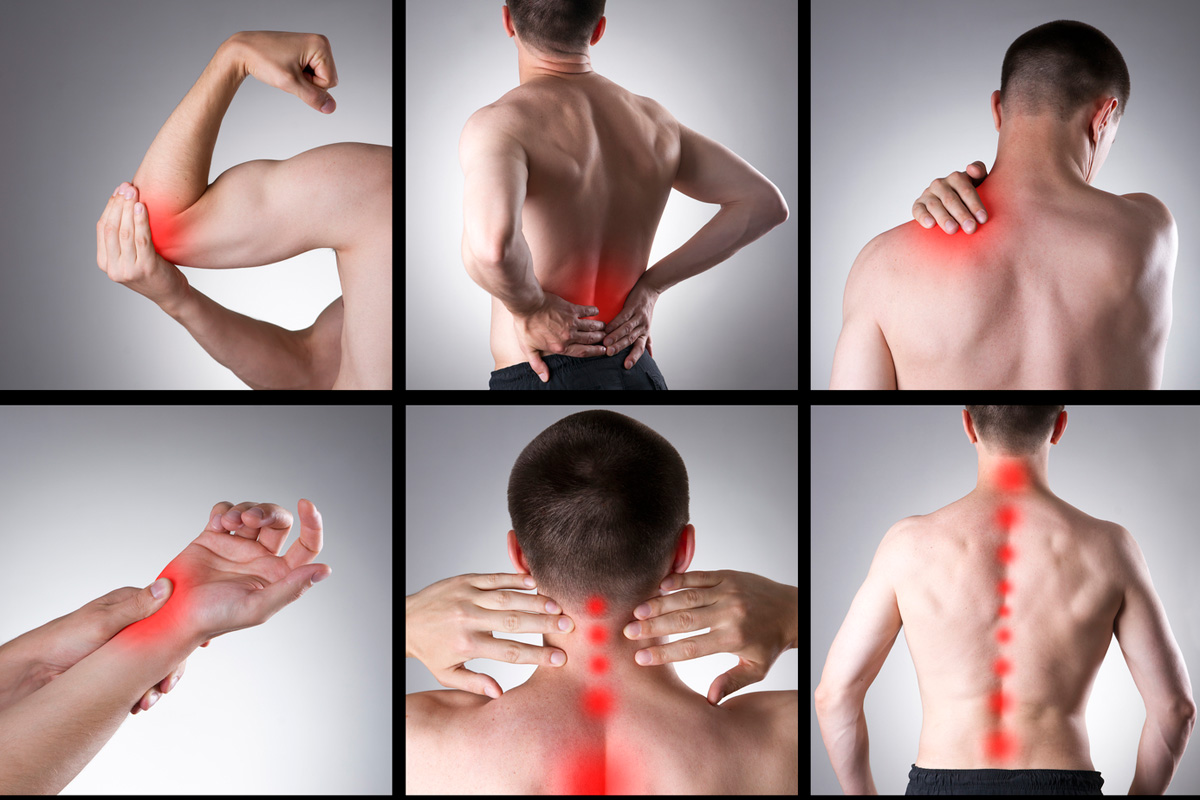 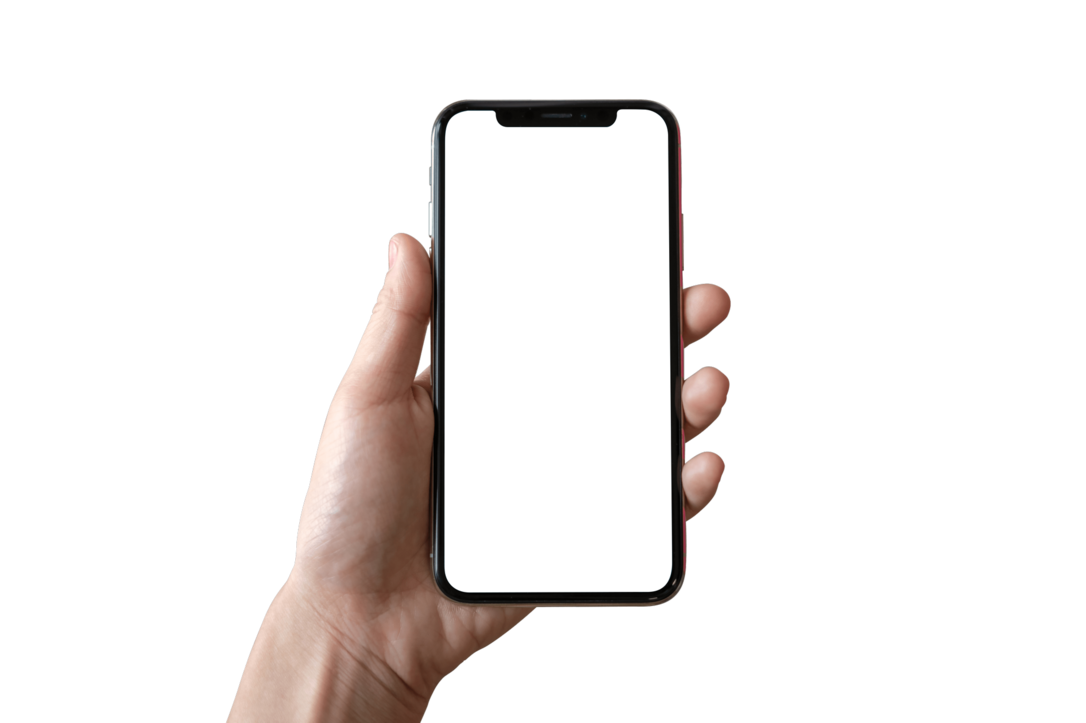 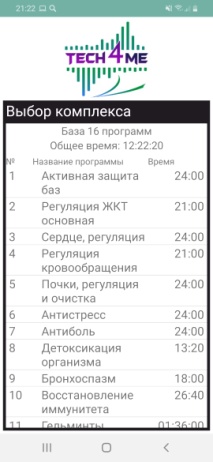 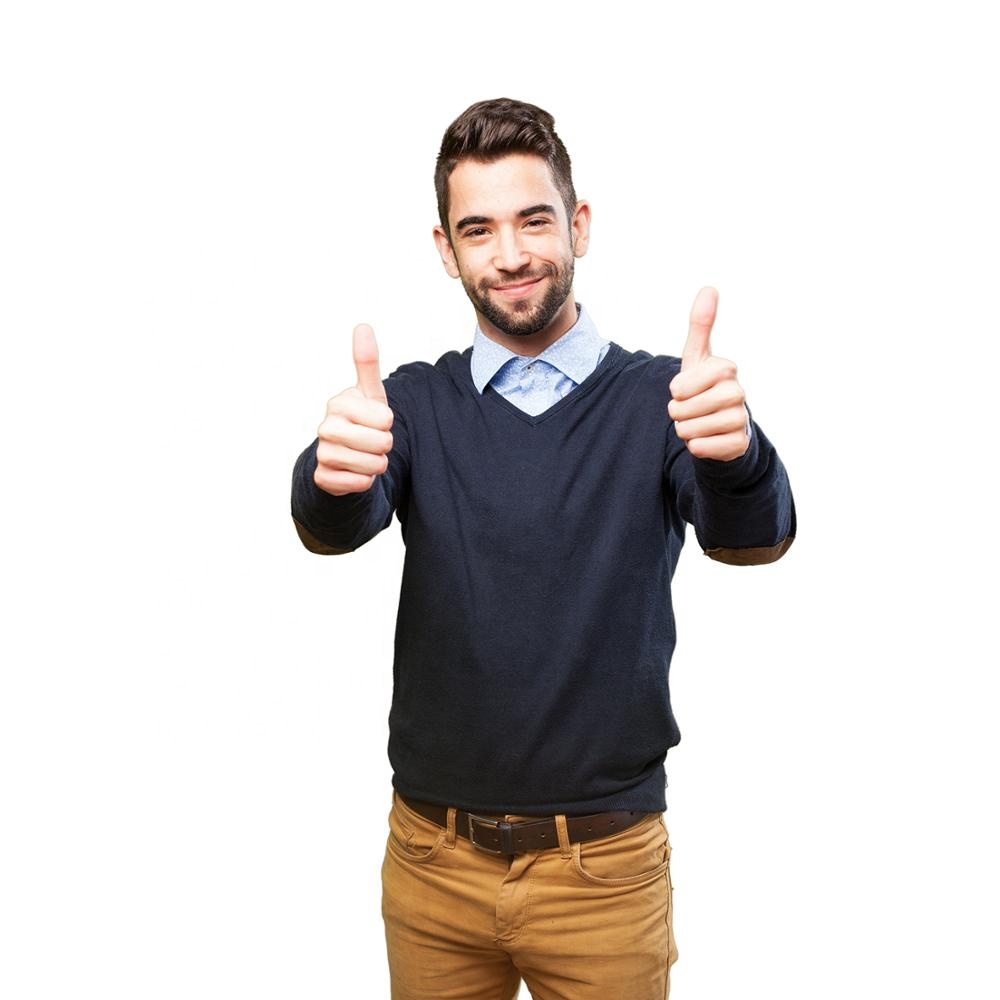 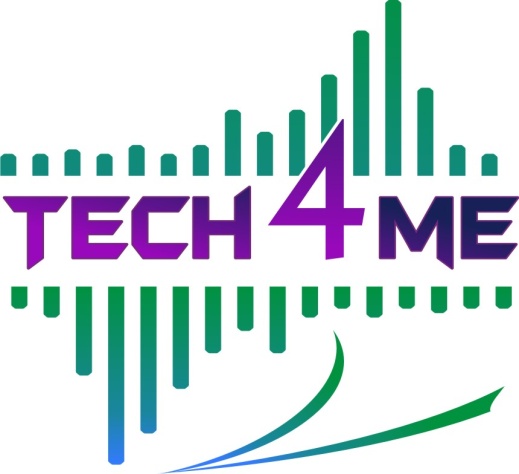 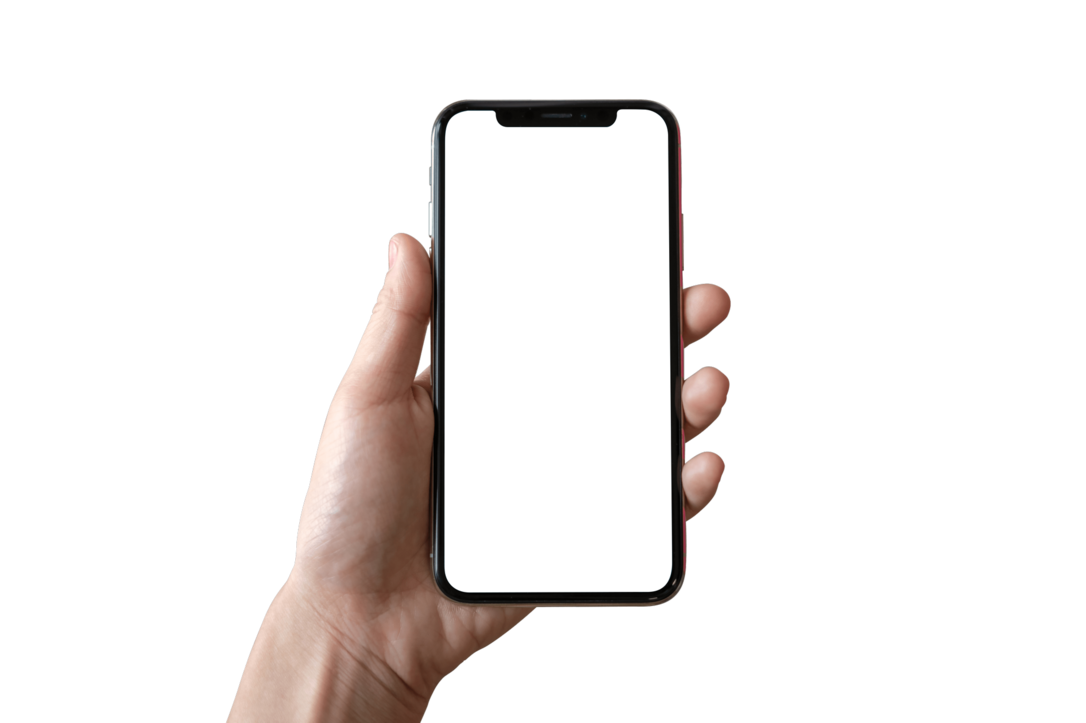 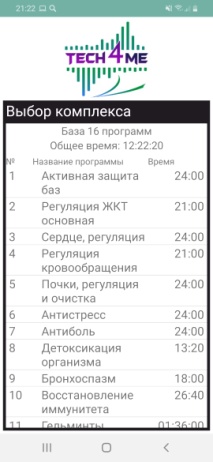